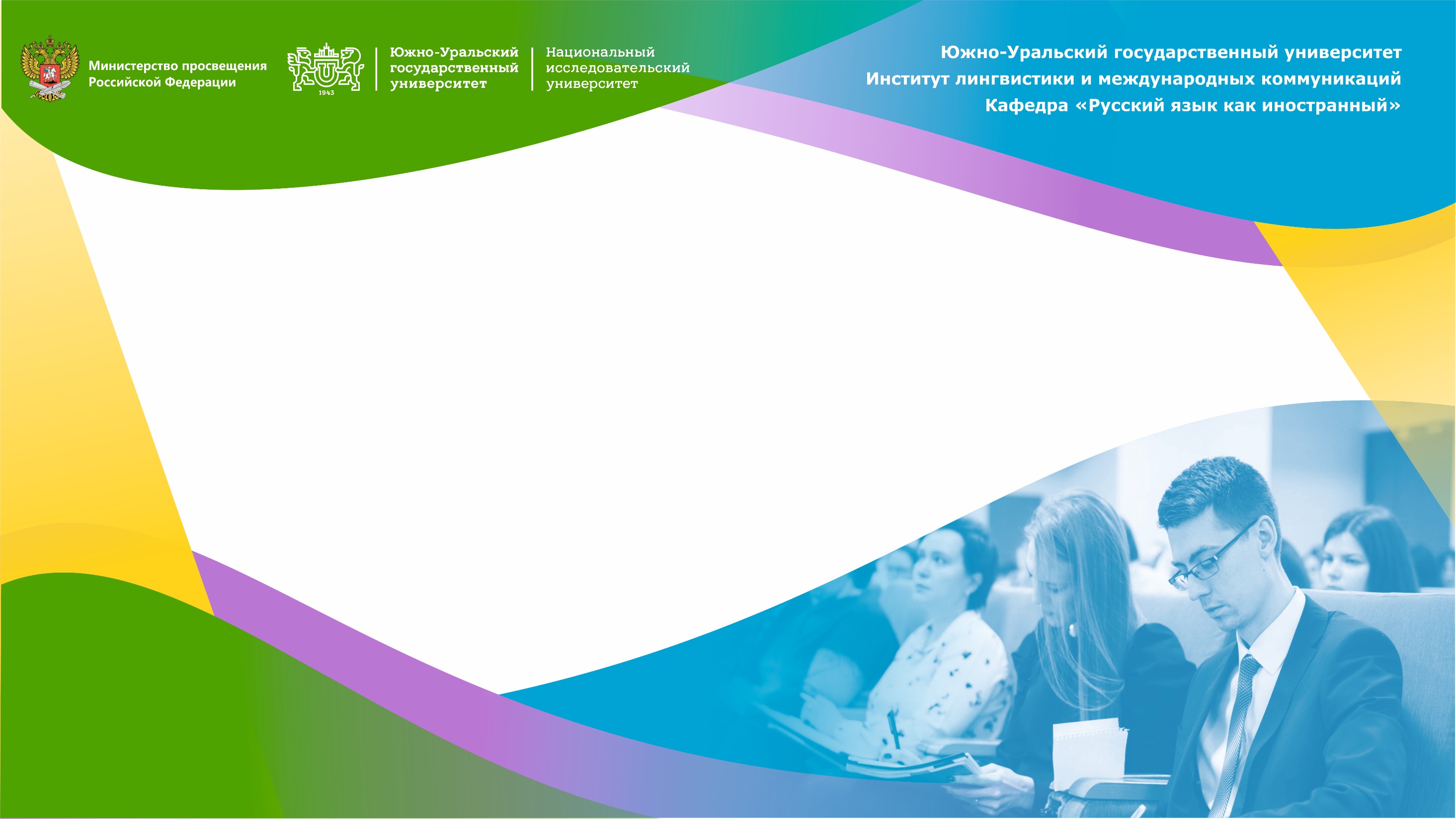 Курсы повышения квалификации:«Современные практики обучения  детей-мигрантов»
Грант Министерства Просвещения РФ
«Совершенствование кадрового потенциала 
работников образовательных организаций, 
в том числе центров открытого образования, 
путем трансляции лучших практик 
 обучения детей-мигрантов на русском языке»
тел. +7 (351) 272-31-31
e-mail: prokopenkomg@susu.ru
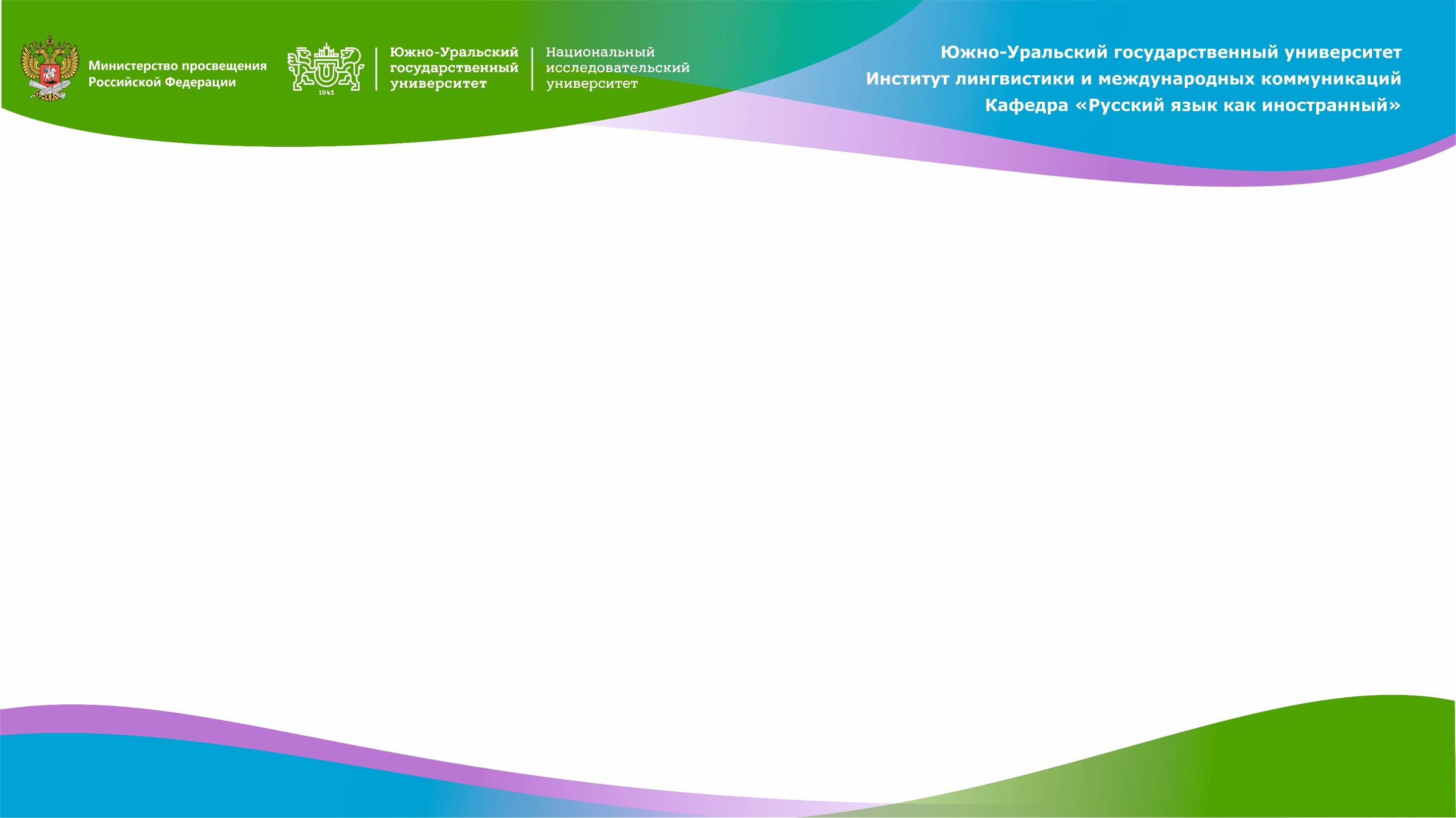 Программа рассчитана на сотрудников центров дополнительного образования, учителей, преподавателей, социальных работников и всех, кто контактирует с детьми, для которых русский язык не является родным.
Слушатели курсов
Формат и объем 
курсов
Формат проведения курсов: очно-дистанционный. 
Объем – 72 часа.
Документ об 
окончании курсов
По окончании курсов слушатели получают удостоверение о повышении квалификации в размере 72 часа.
с 01 декабря по 17 декабря 2021 г.
Сроки обучения
*Программа реализуется бесплатно при поддержке гранта Министерства Просвещения РФ.
тел. +7 (351) 272-31-31
e-mail: prokopenkomg@susu.ru
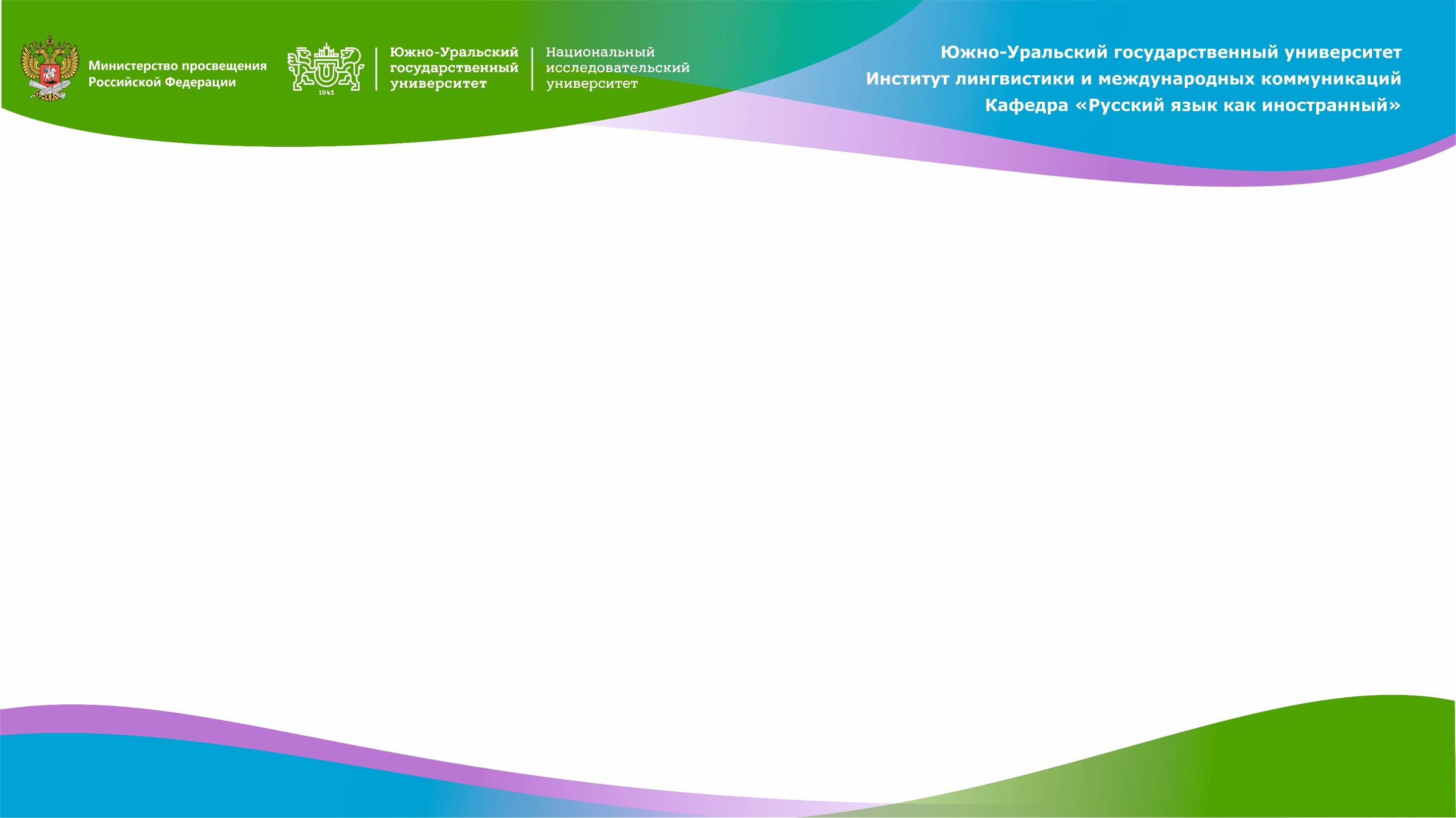 Содержание программы курсов повышения квалификации 
«Современные практики обучения детей-мигрантов»:
В центре внимания будут вопросы обучения русскому языку и на русском языке детей, которые недостаточно владеют русским языком.        В процессе занятий эксперты из ведущих университетов России рассмотрят основы преподавания, расскажут, как организовать занятия в поликультурном разноуровневом классе, поделятся лучшими практиками по обучению инофонов.       Также будут затронуты темы:- система обучения РКИ/РКН: базовые понятия;- проблемы адаптации детей инофонов и их родителей в социокультурном пространстве региона;- психолингвистические основы преподавания в поликультурной среде.
тел. +7 (351) 272-31-31
e-mail: prokopenkomg@susu.ru
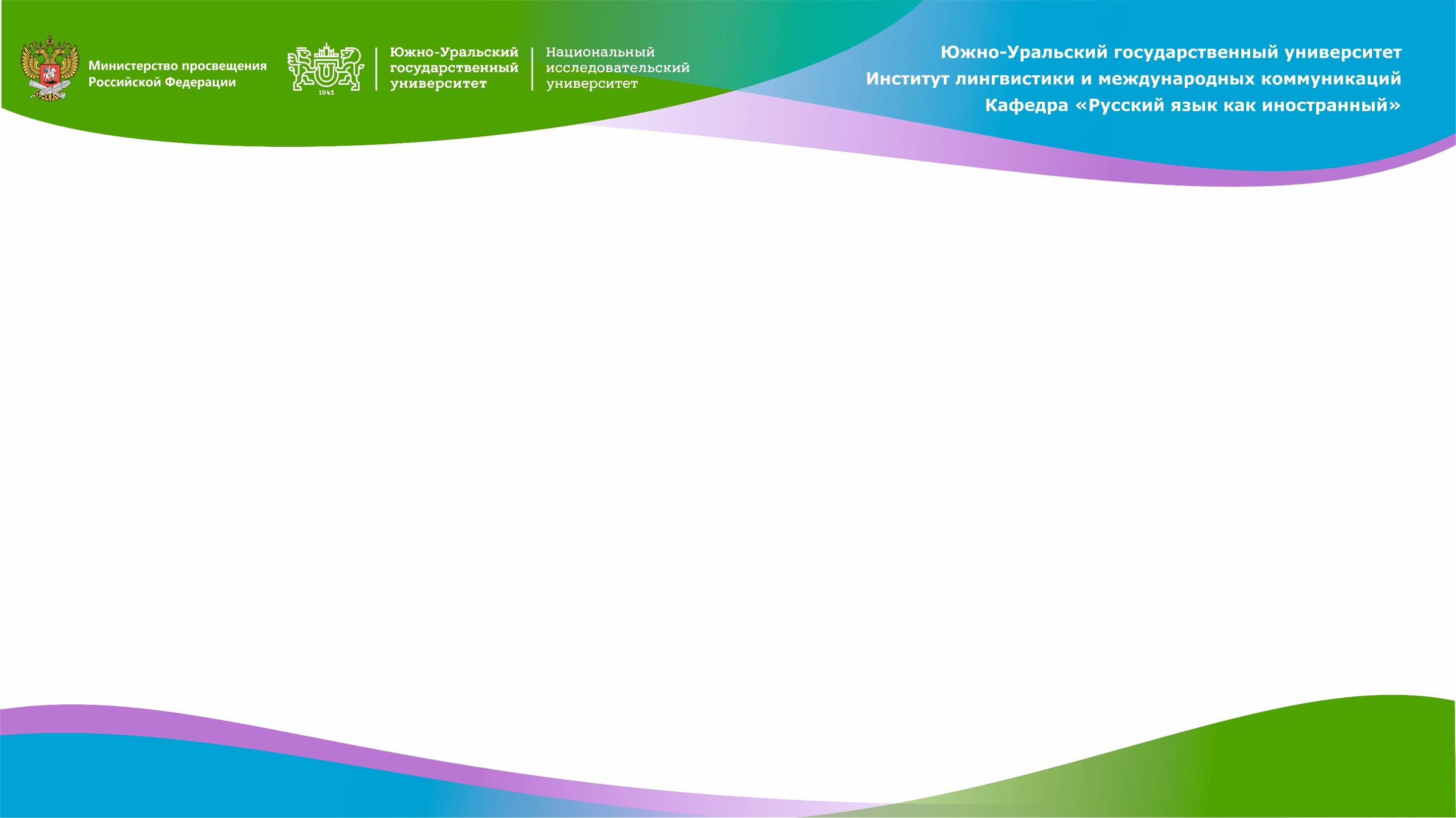 Руководитель программы
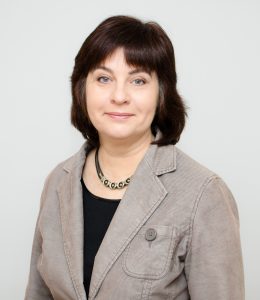 Харченко Елена Владимировна, доктор филологических наук, профессор, зав. кафедрой русского языка как иностранного Южно-Уральского государственного университета
Спикеры программы
Горских Ольга Владимировна, к.пед.н., доцент кафедры философии и социологии Томского государственного университета систем управления и радиоэлектроники; координатор областной межведомственной программы «Безбарьерная межэтническая этнокультурная образовательная среда»
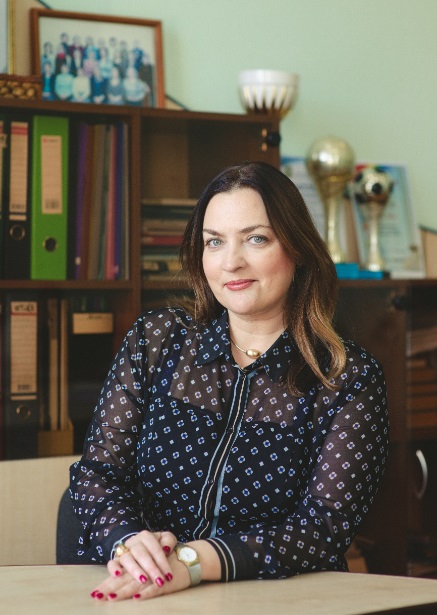 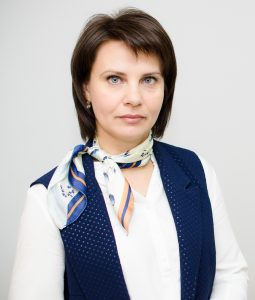 Казакова Юлия Викторовна, кандидат филологических наук, доцент кафедры русского языка как иностранного Южно-Уральского государственного университета
Шарафутдинова Олеся Ильясовна, кандидат филологических наук, доцент кафедры русского языка как иностранного Южно-Уральского государственного университета
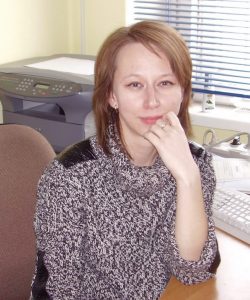 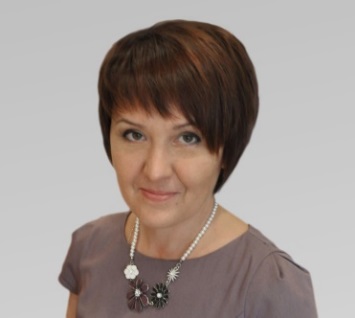 Доронина Елена Геннадьевна, кандидат филологических наук, доцент кафедры русского языка как иностранного Южно-Уральского государственного университета
тел. +7 (351) 272-31-31
e-mail: prokopenkomg@susu.ru
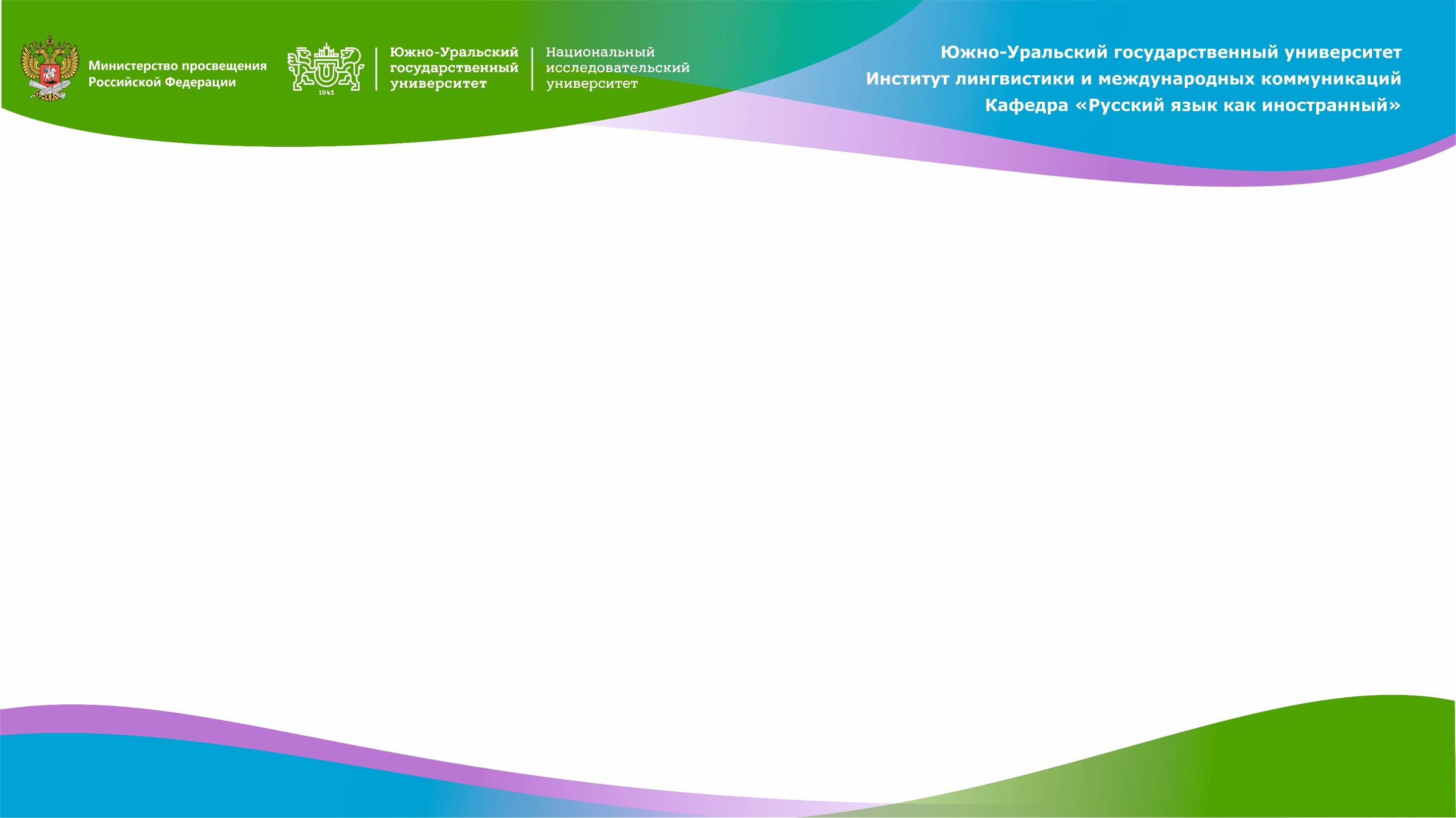 Контакты
тел. +7 (351) 272-31-31
e-mail: prokopenkomg@susu.ru 
Прокопенко Мария Григорьевна